Practicing multimodal literacies in collaborative multimodal writing
Multimodal Composition: 
Multimodal composing becoming increasingly common at both the high school and college level, driven by the dramatic expansion of such texts in professional and extra-academic settings, as well as the expanding array of tools available to facilitate their production. (Georgetown University Writing Program, 2019).  

Digital Humanities: 
At its core digital humanities is more akin to a common methodological outlook than an investment in any one specific set of texts or even technologies…. Yet digital humanities is also a social undertaking. It harbors networks of people who have been working together, sharing research, arguing, competing, and collaborating for many years.... a culture that values collaboration, openness, nonhierarchical relations, and agility” - Matthew G. Kirschenbaum in his article “What Is Digital Humanities and What's It Doing in English Departments?”
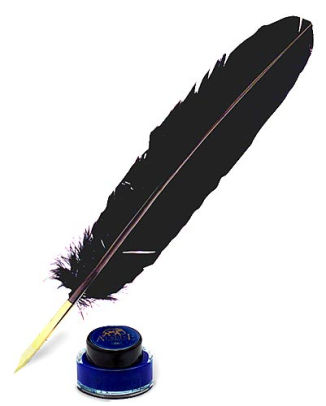 Ming Fang, English, CASE
Feb. 2020
A course multimodal project:
Blog: https://coil-project.tumblr.com/page/2.
Podcast: 
Profile Interview: 
Online article:
Slices of students’ collaborative digital texts:
“Utilizing the WeChat was instrumental to communicating with our Chinese collaborators.”
“Uploading data and choosing website templates can be frustrating and difficult.”
“Putting effort into communicating with the other students really paid off.”
 “I think something I’ve learned from this project is the importance of maintaining constant dialogue with team members.”
“One of the most rewarding aspects of this project was probably the fact that I contributed to creating a podcast. I am an avid podcast listener and it was fascinating to see our perspectives and our Chinese teammates’ perspectives come together into one cohesive audio experience.”
Students’ voices about tools and experience: